Opties
Tim Simons
Trevianum scholengroep, Sittard

Henri van den Hout
Tilburg University, Fontys Lerarenopleiding Tilburg
Programma
15 minuten	Welkom, inleiding 		

20 minuten	Maken van opdrachten	

5 minuten	Nabespreking
Syllabus vwo
Domein B: Persoonlijke financiële zelfredzaamheid
11. De kandidaat kan vraagstukken met persoonlijke financiële consequenties herkennen en (financieel) onderbouwde keuzes maken. 
Voor het centraal examen betekent dit dat de kandidaat de financiële consequenties van persoonlijke vraagstukken kan uitleggen (korte en lange termijn) en hierover een advies kan uitbrengen.
De kandidaat kan
11.2.13 de vermogenstitels waarin belegd kan worden, noemen.
Syllabus vwo
Domein D: Investeren en Financieren
21. De kandidaat kan in de context van een financieringsvraagstuk de redenen voor het aantrekken van verschillende types vermogen onderscheiden.
De kandidaat kan
21.12 uitleggen dat door middel van opties en/of termijncontracten risico-hedging (risico afdekking) plaats vindt. 
21.13 de risico’s van opties en termijncontracten analyseren in relatie tot short posities en long posities.
Er is meer dan het centraal examen
In het eindrapport van de vakvernieuwingscommissie (Van M&O naar Bedrijfseconomie, ondernemerschap en financiële zelfredzaamheid)  wordt beleggingsanalyse genoemd als een suggestie voor domein H: Keuzeonderwerpen.
Opdrachten volgens taxonomie van Bloom
Hogere orde denken
Creating
Evaluating
Analyzing 
Applying
Understanding
Remembering
						Lagere orde denken
Doel voor deze bijeenkomst
Leraren kunnen de hier gebruikte werkvormen, geïllustreerd via het onderwerp call opties en put opties, evalueren.

Speciale aandacht voor:
-differentiëren naar tempo en inhoud
-samenwerken
-formatieve toetsing met feedback
Starten met opties
De volgende pagina’s bevatten schermafbeeldingen van een video (8 minuten) met een uitleg over call en put opties.
https://www.youtube.com/watch?v=EfmTWu2yn5Q

In de klas is de benodigde tijd ongeveer 15 minuten: introductie (2), filmpje (8), vragen en antwoorden (5).
Sammy koopt een call optie op een huis
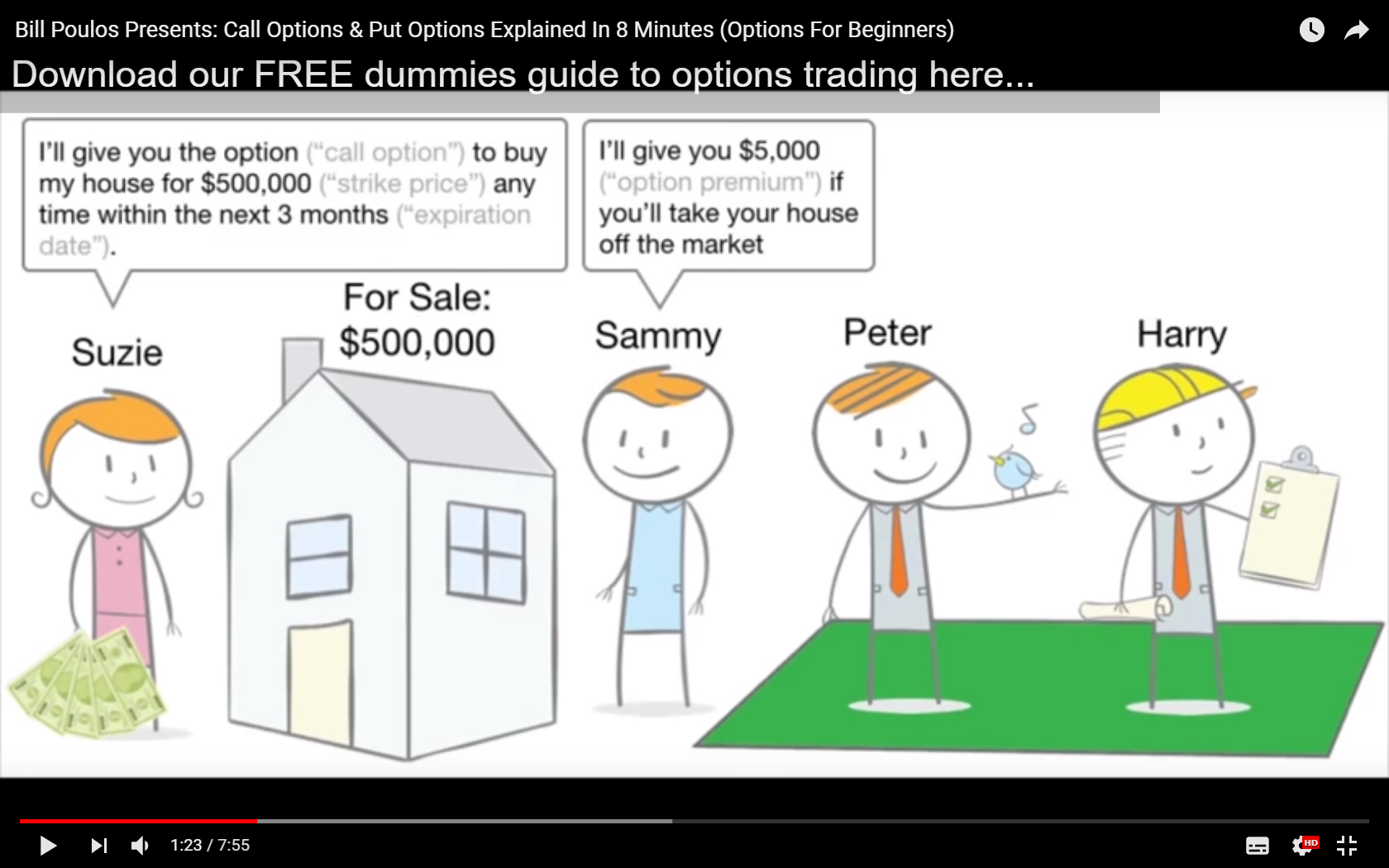 x
Consequenties
Sammy heeft $ 5.000 kosten
Suzie heeft $ 5.000 opbrengsten
Scenario 1: Huis stijgt in waarde
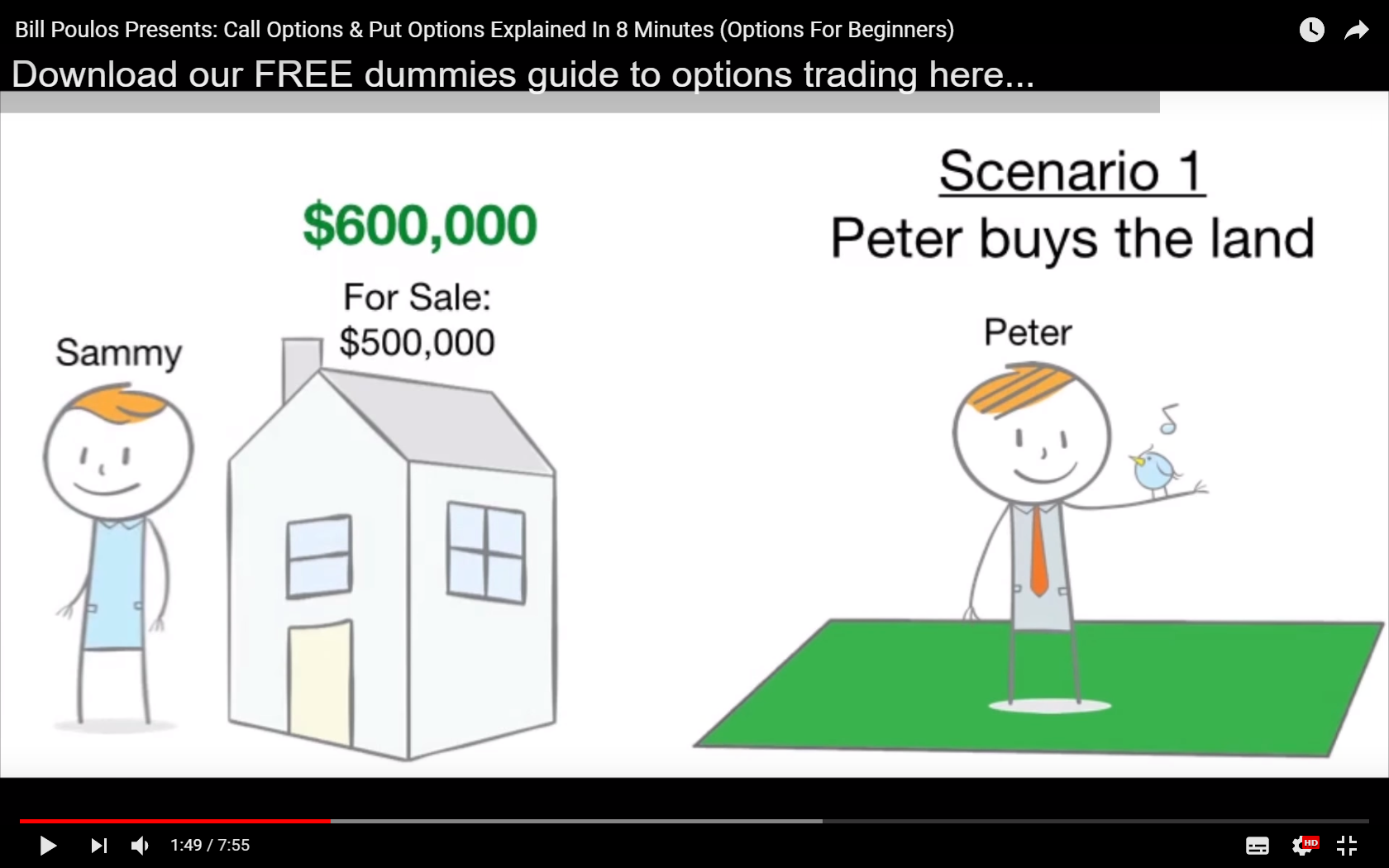 Consequenties voor Sammy
Sammy maakt gebruik van zijn recht om voor $ 500.000 het huis te kopen. 
Het huis is $ 600.000 waard.

Opbrengsten
	Huidige opbrengstwaarde huis				$ 600.000
AF: Kosten
	Inkoopwaarde huis			$ 500.000
	Gekochte call optie			$      5.000
								$ 505.000
Resultaat 							$   95.000
Consequenties voor Suzie
Suzie verkoopt voor $ 500.000 het huis en heeft de opbrengst van de verkochte call optie. 

Opbrengsten
	Verkochte call optie					$      5.000
AF: Kosten
	geen							$              0
Resultaat 							$       5.000
Consequenties voor beiden
Suzie			$     5.000
Sammy		$   95.000
Beiden			$ 100.000

Dat bedrag is gelijk aan de waardestijging van het huis.
Scenario 2: Huis daalt in waarde
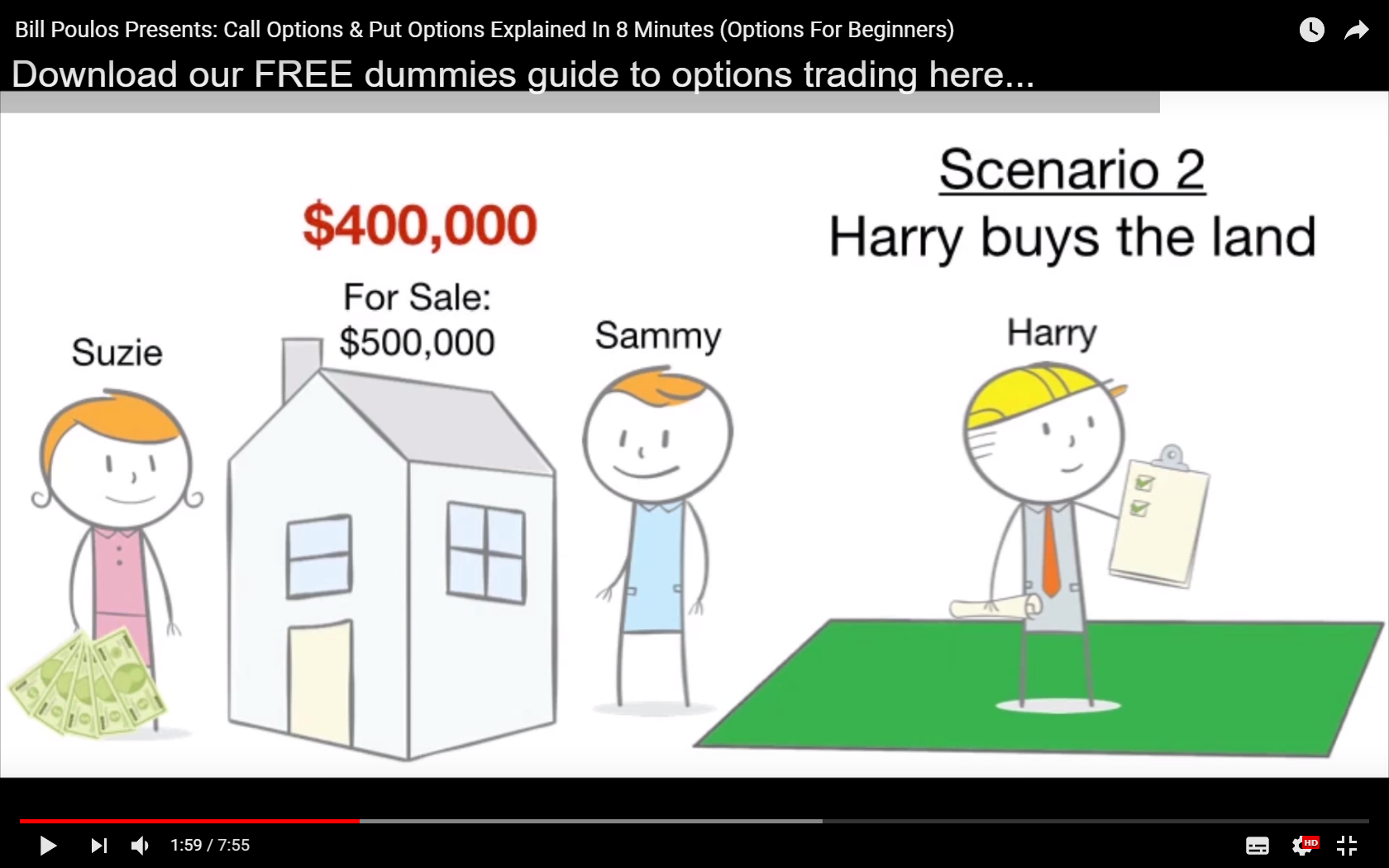 x
Consequenties voor Sammy
Sammy maakt geen gebruik van zijn kooprecht.

Opbrengsten
	Geen							$ 	  0
AF: Kosten
	Gekochte call optie					$      5.000
Resultaat						      -/-	$      5.000
Consequenties voor Suzie
Suzie verkoopt het huis niet. 

Opbrengsten
	Verkochte call optie					$      5.000
AF: Kosten
	Geen							$              0
Resultaat 							$       5.000
Consequenties voor beiden
Suzie			$     5.000
Sammy		$     5.000
Beiden			$             0

Suzie zit met een huis dat $ 100.000 in waarde is gezakt, maar dat was zonder de verkoop van de call optie ook gebeurd.
Scenatio 3: Waarde huis verandert niet
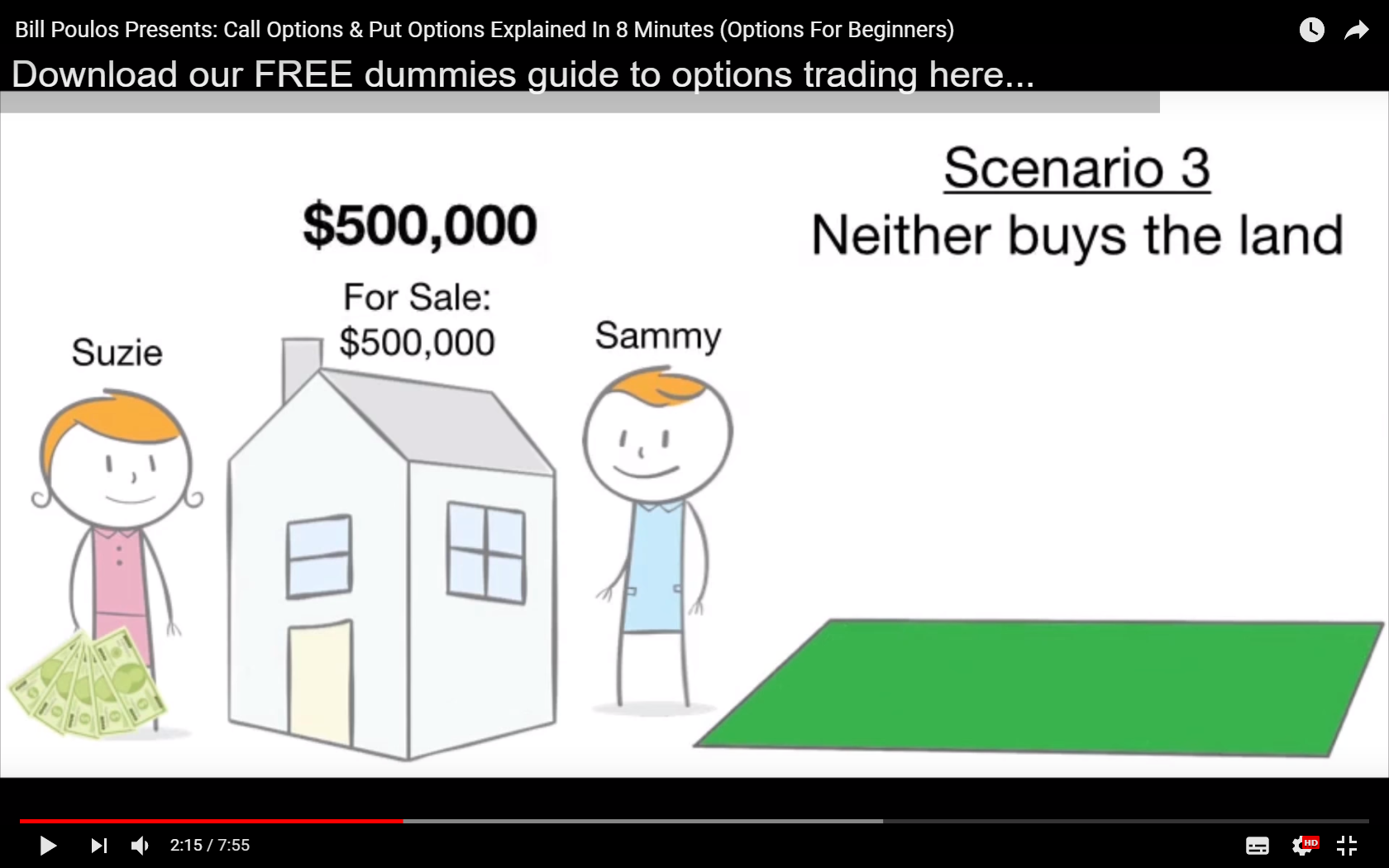 x
Consequenties scenario 3
Het resultaat van Sammy is -/- $ 5.000.
Suzie heeft een opbrengst van $ 5.000.
Totaaloverzicht drie scenario’s
Het resultaat van Suzie is bij alle scenario’s $ 5.000 positief. 


Sammy heeft een maximaal negatief resultaat van $ 5.000. 
Zijn maximale positieve resultaat is $ 95.000.
Premie op basis van vraag en aanbod
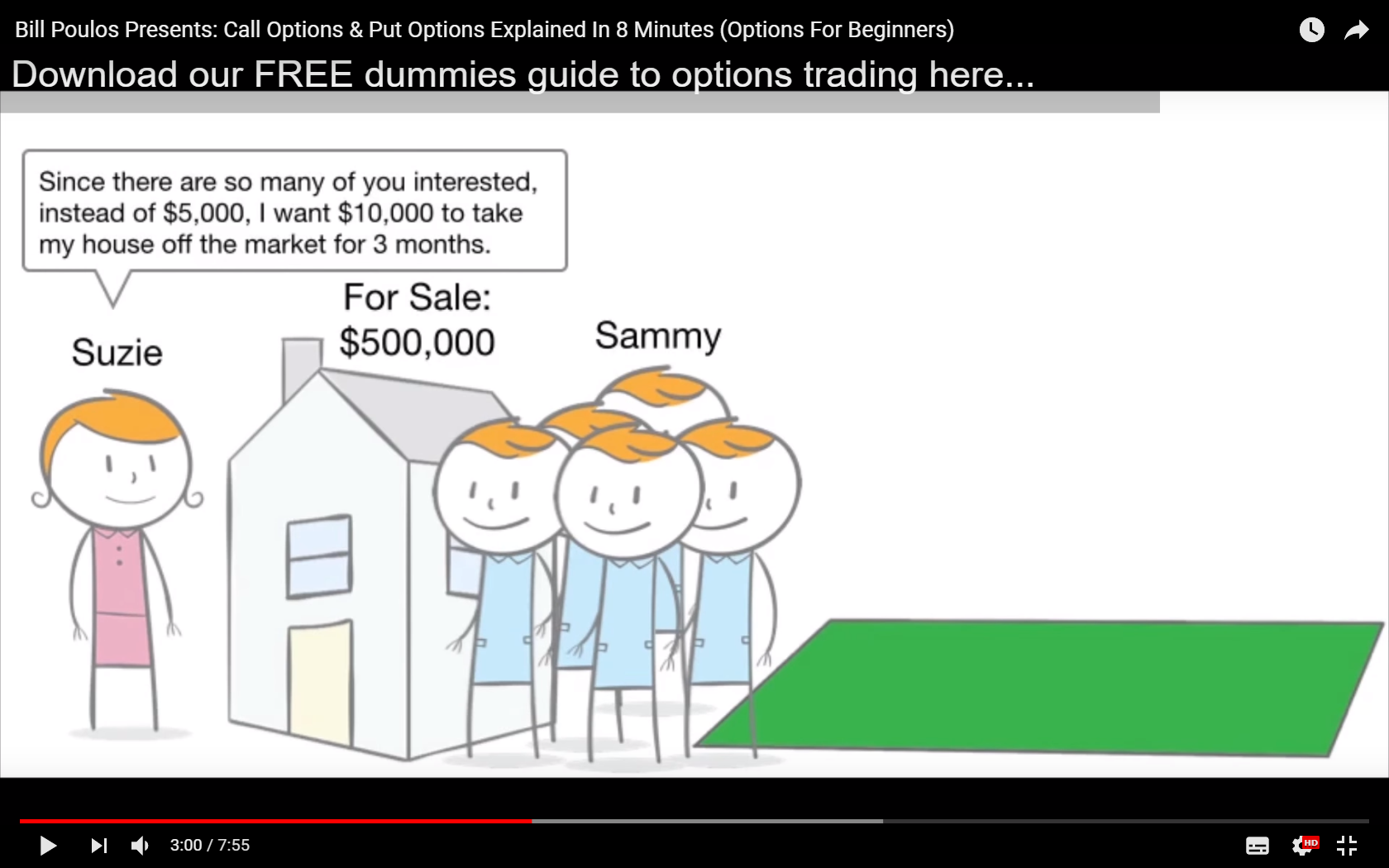 x
Consequenties voor de premie
Een hogere vraag en een gelijkblijvend aanbod leidt tot een hogere prijs. 
Als meer mensen verwachten dat de prijs van het huis naar $ 600.000 zal stijgen, zal de premie van de call optie kunnen stijgen tot $ 100.000.
Sammy koopt een put optie op zijn heftruck
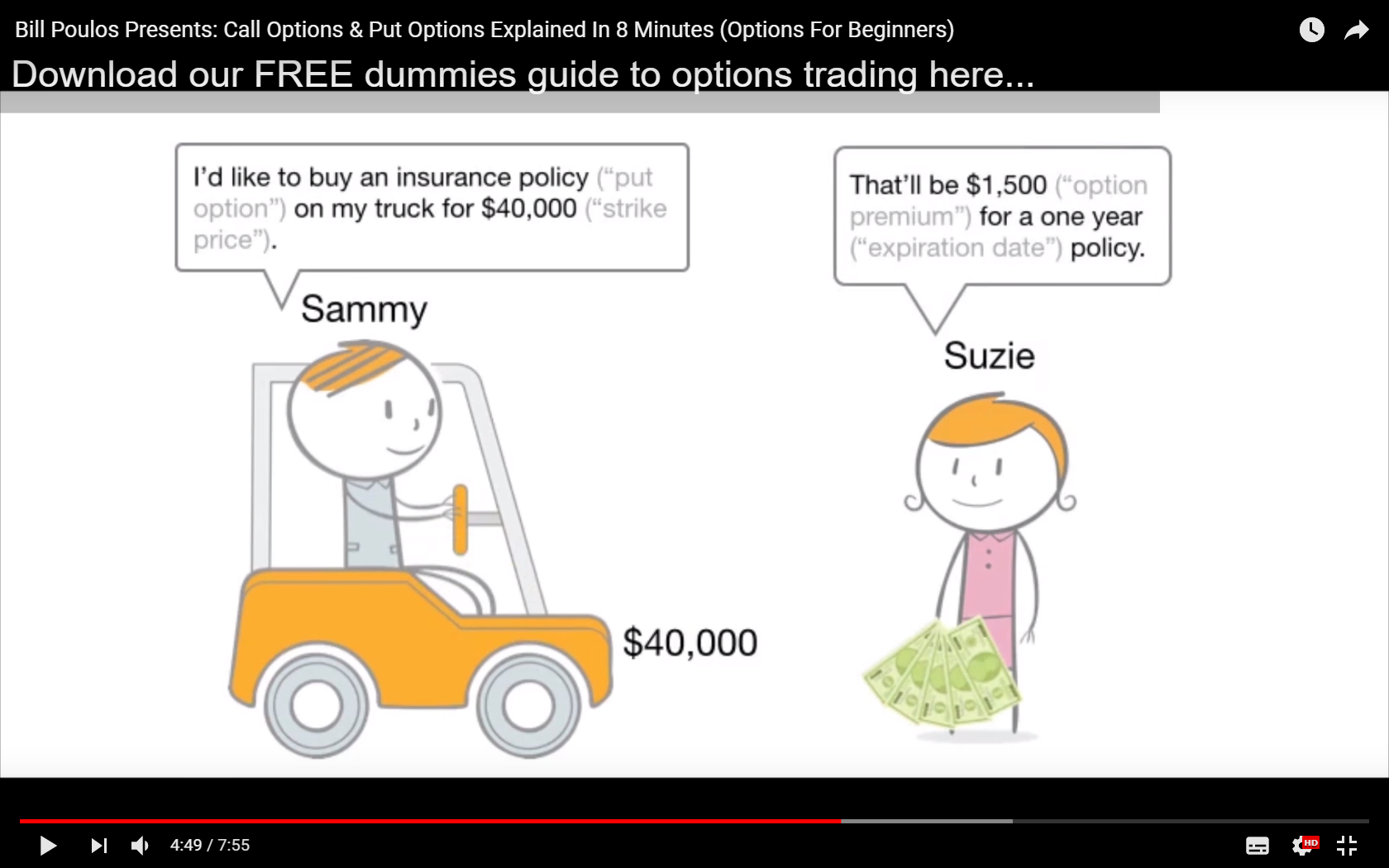 x
Consequenties
Sammy heeft $ 1.500 kosten

Suzie heeft $ 1.500 opbrengsten
Er gebeurt niets met de heftruck
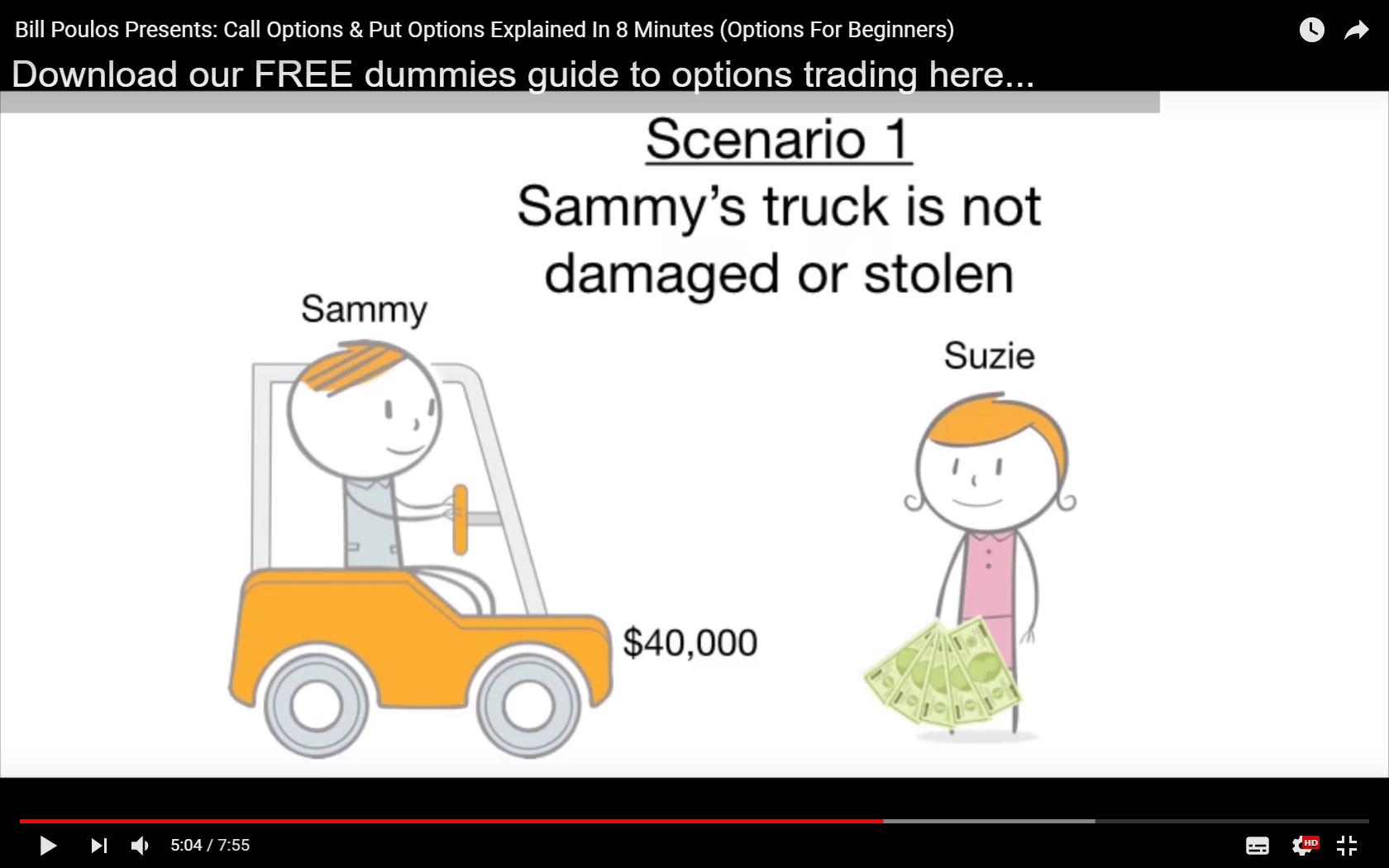 x
Consequenties
Sammy heeft $ 1.500 kosten
Suzie heeft $ 1.500 opbrengsten
De heftruck krijgt schade
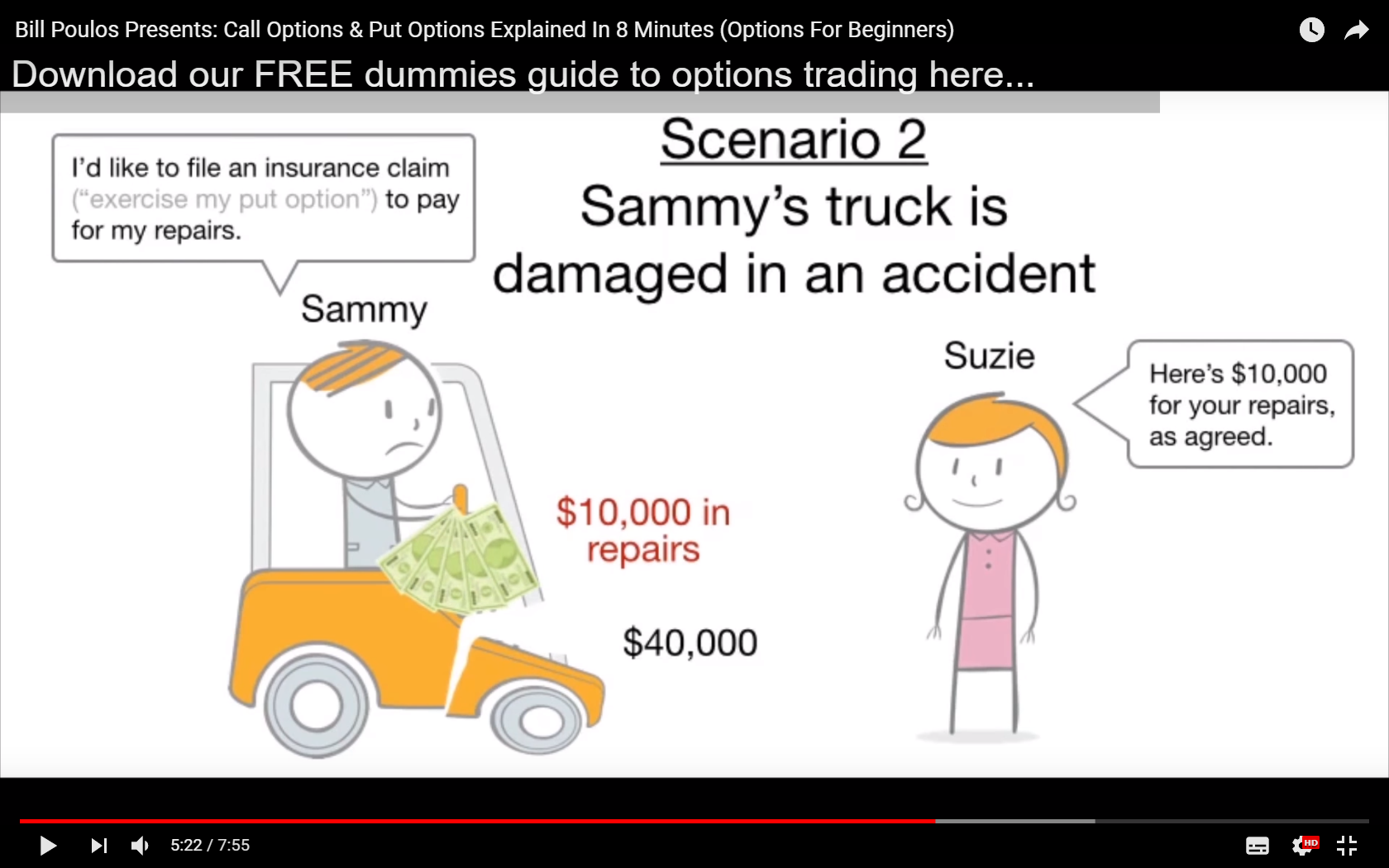 x
Consequenties voor Sammy
Opbrengsten
	Uitkering schade van verzekering			$   10.000
AF: Kosten
	Herstel schade			$   10.000
	Gekochte put optie			$      1.500
								$    11.500
Resultaat						      -/-	$      1.500
Consequenties voor Suzie
Suzie keert de schade uit aan Sammy. 

Opbrengsten
	Verkochte put optie					$      1.500
AF: Kosten
	Uitkering voor schade				$     10.000
Resultaat 						     -/-	$       8.500
De heftruck wordt gestolen
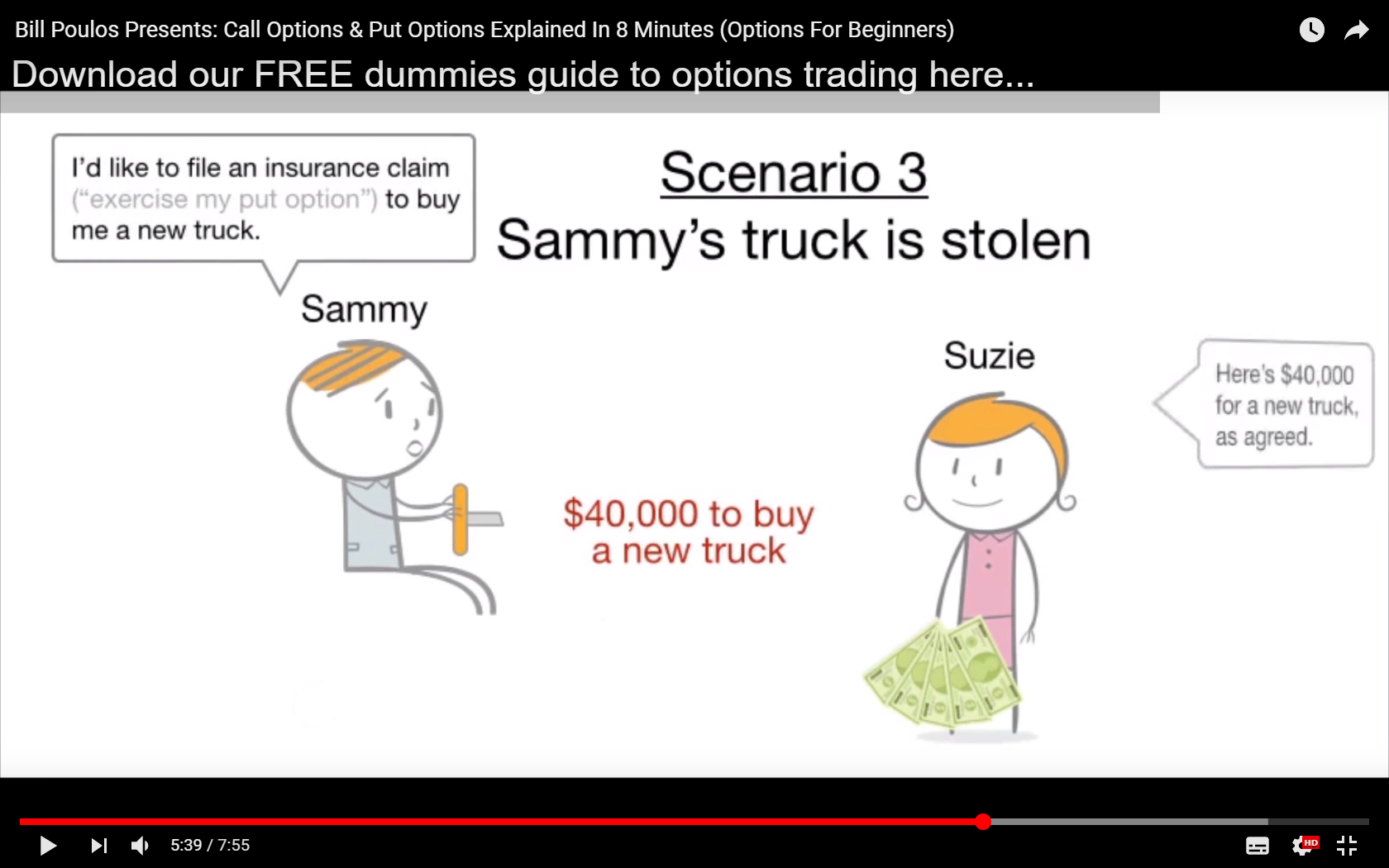 x
Consequenties voor Sammy
Opbrengsten
	Uitkering schade van verzekering			$   40.000
AF: Kosten	
	Aanschaf nieuwe heftruck		$   40.000
	Gekochte put optie			$      1.500
								$    41.500
Resultaat						      -/-	$      1.500
Consequenties voor Suzie
Suzie keert de schade uit aan Sammy.

Opbrengsten
	Verkochte put optie					$      1.500
AF: Kosten
	Uitkering voor schade				$     40.000
Resultaat 						     -/-	$     38.500
Handelingsaanwijzingen
Op de tafel ligt een  insteekmap met informatie over call opties en put opties.

Jullie maken de opdrachten in duo’s. Als een opdracht klaar is, steekt een van de twee een vinger op. Een van de workshopleiders controleert de antwoorden. Als de opdracht foutloos is, krijgen jullie een nieuwe opdracht. In totaal zijn er zes beschikbaar.

Als de opdracht niet foutloos is, krijgen jullie een hint om de fout(en) te verbeteren. 

De workshopleiders zijn beschikbaar voor vragen.
De zes opdrachten
Opdracht 1		niveau memoriseren
Opdracht 2		niveau begrijpen
Opdracht 3		niveau toepassen
Opdracht 4		niveau begrijpen
Opdracht 5		niveau toepassen
Opdracht 6		niveau begrijpen
Invulblad
Schrijf antwoorden in het grijze kader, zodat de begeleiders snel kunnen controleren.
Debriefing
Differentiëren naar tempo.
	Je krijgt een nieuwe opdracht zodra de vorige is goedgekeurd.

Differentiëren naar inhoud.
	Als opdracht 2 niet goed gaat, daarna opdracht 4 geven: niveau begrijpen.

Escape room.
	Je kunt de antwoorden omzetten in codes.
Debriefing
Het lijkt nu alsof er twee leraren nodig zijn om 25 leerlingen van feedback te voorzien.
Leerlingen in de klas werken echter minder snel dan leraren. 
In de klas van Tim hadden de leerlingen 2 opdrachten klaar in 30 minuten.
Woord van dank
Beste collega’s, dank voor de prettige samenwerking en de feedback.
Hopelijk tot ziens.
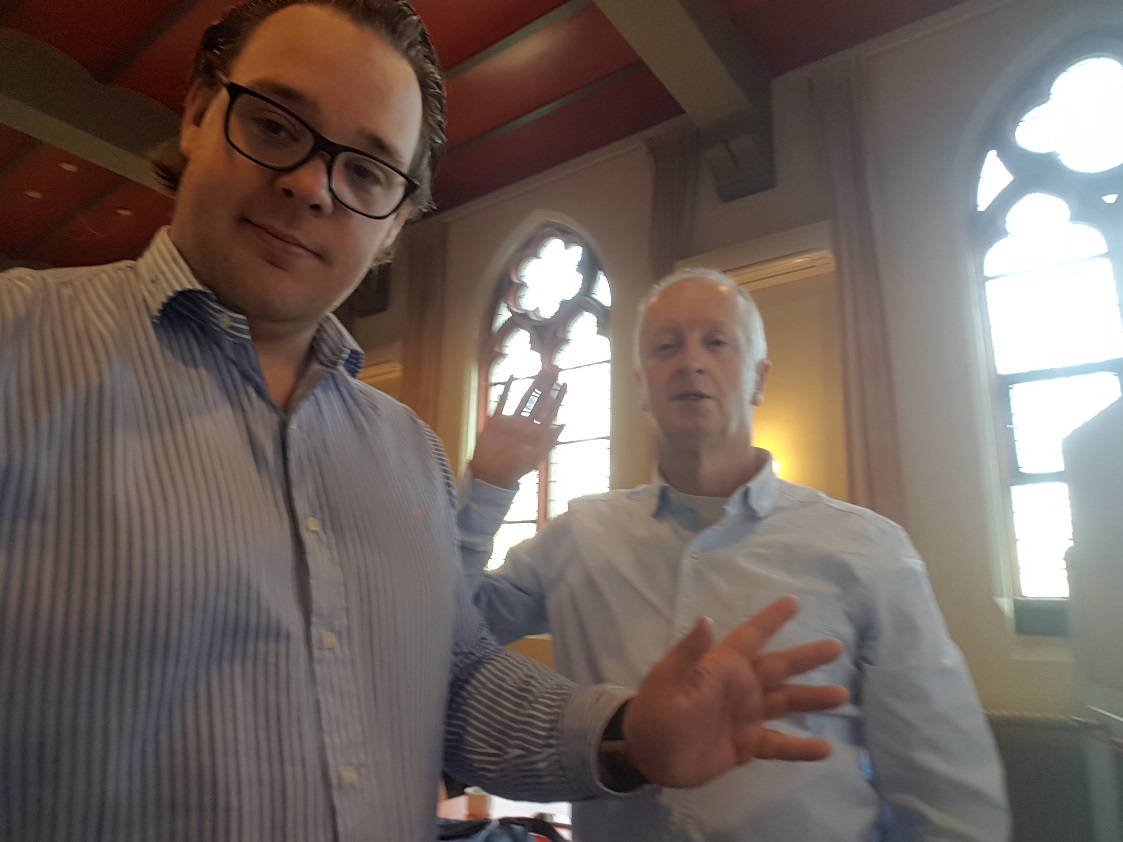 Informatie CE M&O
Informatie over de centrale examens M&O havo en vwo 1e tijdvak staat op

http://cemeno.pbworks.com
CONTACT
economieles@gmail.com